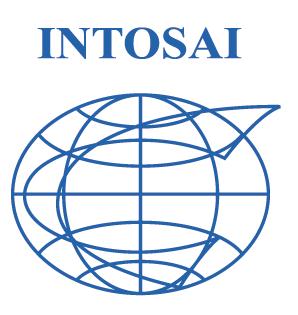 Working Group on Public DebtAnnual Report to KSC
Mr. Juan M. Portal, CPA 
Auditor General of Mexico
WGPD Chairman
8th Meeting of the Steering Committee of the 
INTOSAI Committee on Knowledge Sharing and Knowledge Services (KSC)
September 7-9, 2016     
 Mexico City, Mexico
09.2016 | WGPD
2016 WGPD meeting
WGPD | 2
2016 meeting participants
SAI attending the 2016 meeting
Invitees at the 2016 meeting
WGPD | 3
2016 WGPD meeting
WGPD | 4
WGPD membership
Azerbaijan
WGPD | 5
WGPD membership
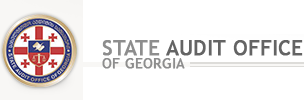 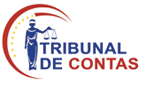 WGPD | 6
ISSAIs Revision
Five Key Criteria for the revision of WGPD ISSAIs
ASF | 7
ISSAIs Revision
Updated and withdrew WGPD ISSAIs
Revised ISSAIs
Withdrew ISSAI
WGPD | 8
ISSAIs Revision
Updated and withdrew WGPD ISSAIs
WGPD | 9
ISSAIs Revision
Updated and withdrew WGPD ISSAIs
WGPD | 10
ISSAIs Revision
WGPD ISSAI to be revised
ISSAI 5411
“Debt Indicators”
Revision to start in 2016 fall
WGPD | 11
Investigation Themes
WGPD | 12
Investigation ThemesGuidance of Auditing on Public Debt Information System
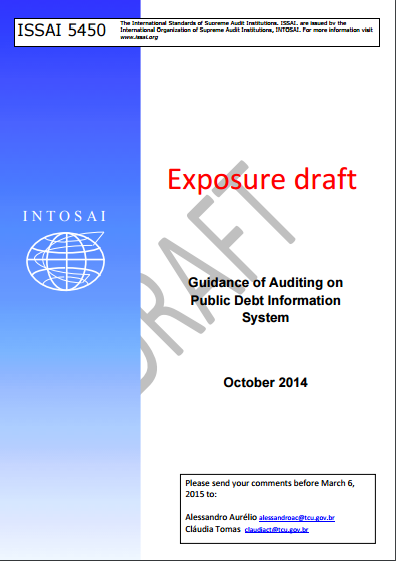 WGPD | 13
Investigation ThemesGuidance of Auditing on Public Debt Information System
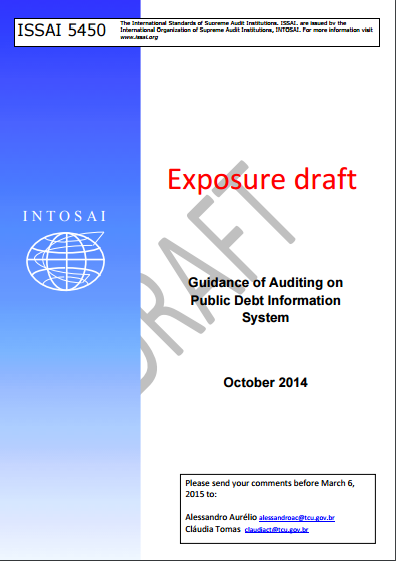 WGPD | 14
Investigation ThemesGuidance of Auditing on Public Debt Information System
WGPD:
Translation into INTOSAI languages
WGPD | 15
Investigation ThemesPublic Debt Management Office
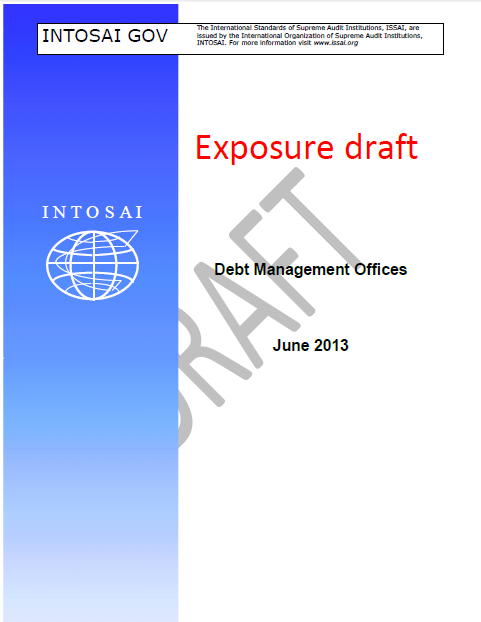 WGPD | 16
Investigation ThemesNew projects to be undertaken by WGPD
WGPD | 17
Concept Framework of Coordinated Parallel Audit of PDM Information Systems
General Information
Work Plan: 2013-2014

Objective:
To assess the appropriate implementation of management and control process in relation to the efficiency of Public Debt Management National Information Systems
9 participant SAIs
Brazil, Bulgaria, Fiji, Georgia, Moldova, Romania, Ukraine, Yemen, and Zambia

4 observer SAIs
China, Egypt, Mexico, and the Russian Federation
WGPD | 18
Concept Framework of Coordinated Parallel Audit of PDM Information Systems
Findings
WGPD | 19
Concept Framework of Coordinated Parallel Audit of PDM Information Systems
Findings: Deficiencies related to overall debt management IT systems (areas of opportunity)
WGPD | 20
Concept Framework of Coordinated Parallel Audit of PDM Information Systems
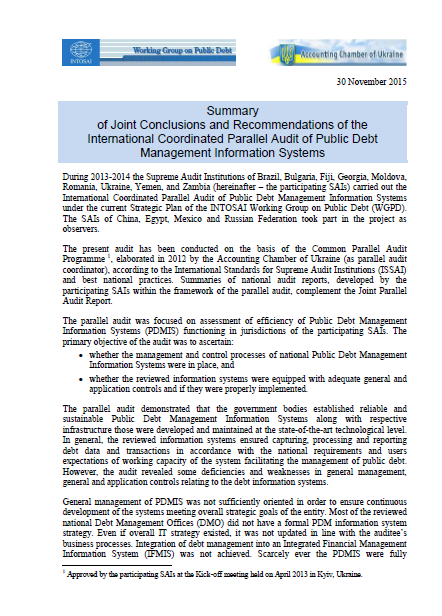 Reference:
Guidance for Conducting a Public Debt Audit (developed by the IDI in collaboration with the WGPD)
Guidance of Auditing on Public Debt Information System (draft ISSAI 5450)
WGPD | 21
Capacity building and enhancing SAIs’ expertise
WGPD’s Strategic Plan (First Goal):
WGPD | 22
2nd Trans-regional capacity building program
2012 - 2015
WGPD | 23
2nd Trans-regional capacity building program
2016 - 2017
WGPD will provide assistance in terms of resource persons to complete these tasks
WGPD | 24
Public Debt Auditors (PDA) Platform
WGPD | 25
Revision of the WGPD Strategic Plan
.
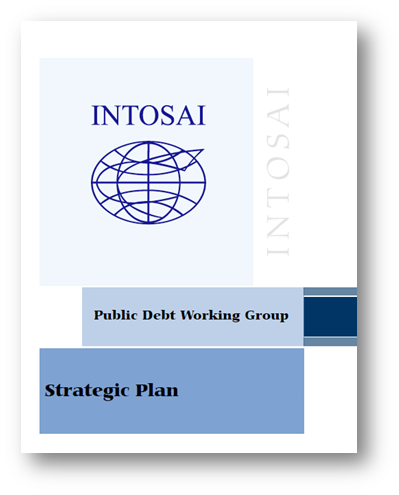 WGPD | 26
Cooperation with other partners in 2016
.
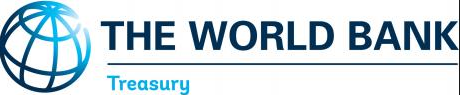 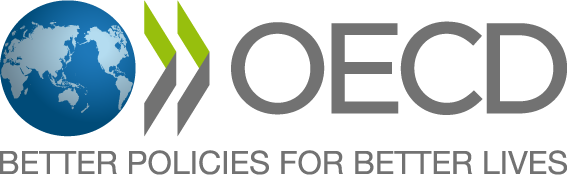 WGPD | 27
New WGPD’s Chairmanship
WGPD | 28
New WGPD’s Chairmanship
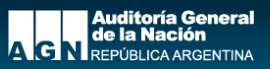 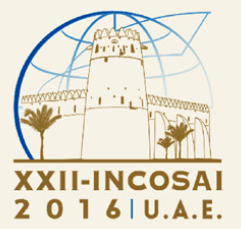 WGPD | 29
2017 meeting
SAI of Argentina will shortly confirm the venue and dates of the 2017 meeting
WGPD | 30
WGPD membership
WGPD | 31
Motions
WGPD | 32
Motions
WGPD | 33
Motions
WGPD | 34
Motions
WGPD | 35
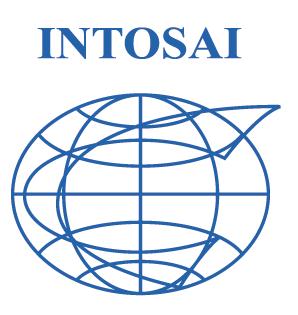 Working Group on Public DebtAnnual Report to KSC
Mr. Juan M. Portal, CPA 
Auditor General of Mexico
WGPD Chairman
8th Meeting of the Steering Committee of the 
INTOSAI Committee on Knowledge Sharing and Knowledge Services (KSC)
September 7-9, 2016     
 Mexico City, Mexico
09.2016 | WGPD